Introdução à Pesquisa em Ensino de Física
Formulário Inicial
https://forms.gle/V2mvdemkcQDqL9zC7
Profa. Cristina Leite
Prof. Cristiano Mattos

Ivã Gurgel
André Rodrigues
Sobre o quê tratar?
Pessoal
Desejos, potencialidades, 
história de vida,
e perspectivas

Histórico da área
Fontes de pesquisa
Linhas de pesquisa
...Os três pilares
Que ciência é esta que desejamos ensinar?
Ciência
Educação
procedimentos, natureza,
objetivos, ferramentas...
objetivos, expectativas,
papéis, bases...
O que é aprender?
Como aprendemos?
O que significa educar?
Educar é um ato político?
Aprendizagem
dimensões, processos,
 relações, linguagem, modelos...
Introdução à Pesquisa em Ensino de Física
Construir projetos (individuais) de pesquisa em ensino de física/ciências
O que é Pesquisa em Ensino de Física?
?
A  pesquisa em Ensino de Física é uma Área de Pesquisa?
O que ou como se caracteriza uma Área de pesquisa?

Um conjunto de pesquisas, por si só, já constituem uma área?

As propostas de um professor em sala de aula são parte da área de pesquisa em Ensino de Física?
Pesquisa em Física
Pesquisa em Educação
Pesquisa em Física
Pesquisa em Educação
Pesquisa em Ensino de  Física
Natureza da Pesquisa em Ensino de Física
Pesquisa em Física
Pesquisa em Educação
Área não paradigmática
           (sem verdades universais)
Instrumental não matemático 
Questionamento contínuo de 
		pressupostos
Caráter de ciências humanas aplicadas
    (múltiplas interfaces)
Aspectos ideológicos (valores)
(Tem características nacionais)
Área paradigmática
            (conhecimento bem 
	estabelecido)
Linguagem matemática
Reprodutibilidade e “ciência
	 normal”
Busca por experimentos cruciais
(Não tem sentido falar em física nacional)
E a Pesquisa em Ensino de Física?
O que caracteriza uma Área de pesquisa?
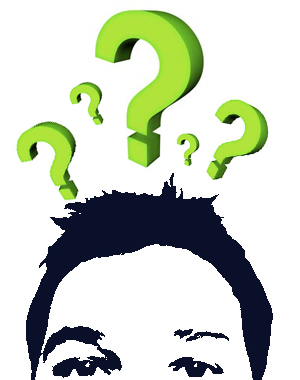 Por que é importante esse negócio de área?
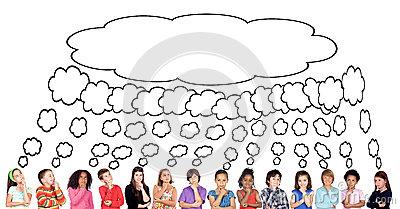 O que caracteriza uma Área de Pesquisa?
Produção com temas e objetivos razoavelmente comuns
Coletivo de pessoas envolvidas com perfil identificável
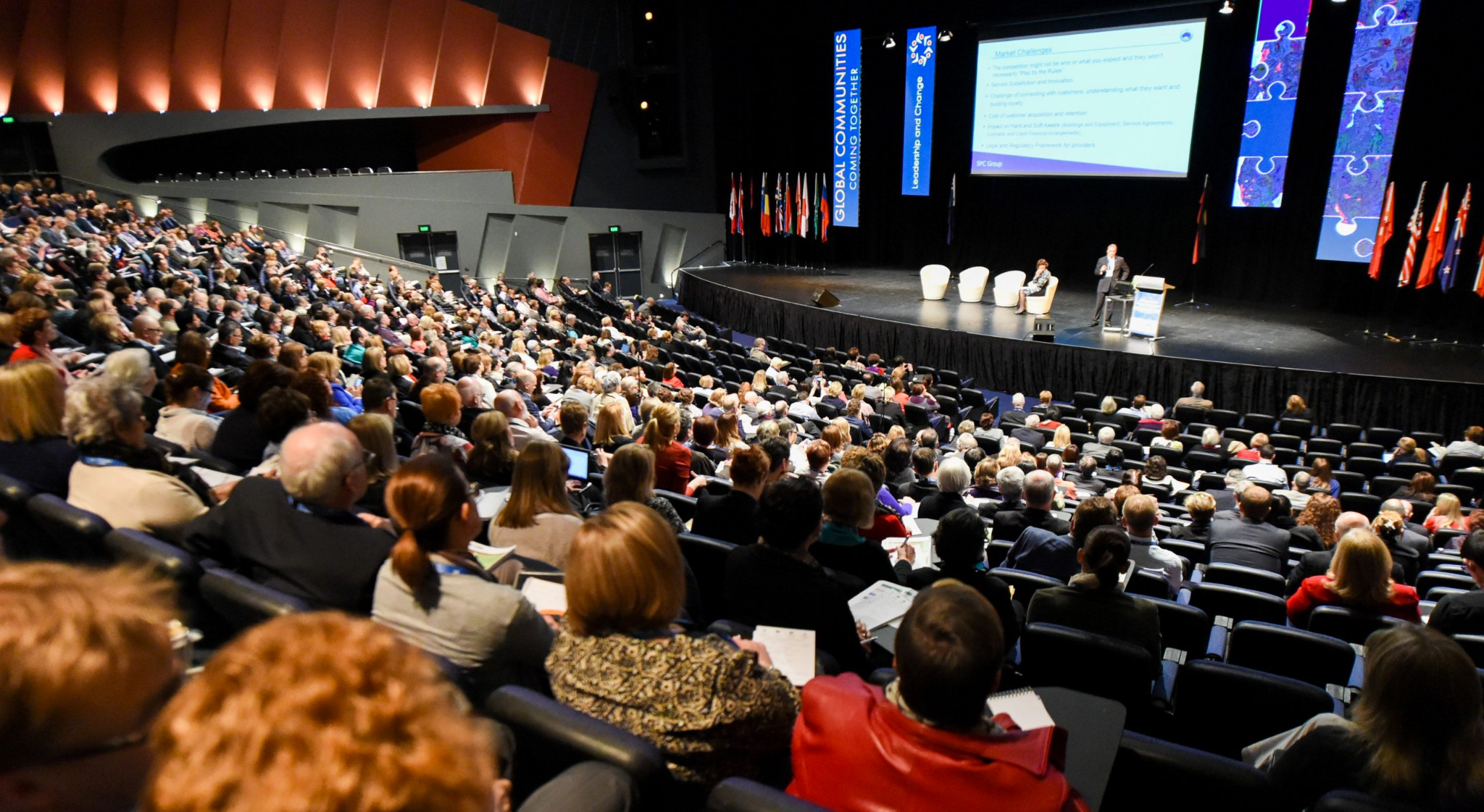 O que caracteriza uma 
Área de Pesquisa?
Produção com temas e objetivos razoavelmente comuns
Coletivo de pessoas envolvidas com perfil identificável
Publicações características da área...

  Simpósios, congressos, seminários.. 
(interação sistematizada e socialmente reconhecida)

  Programas de formação com padrões de validade
				 (reprodução)
Principais  publicações  da Área
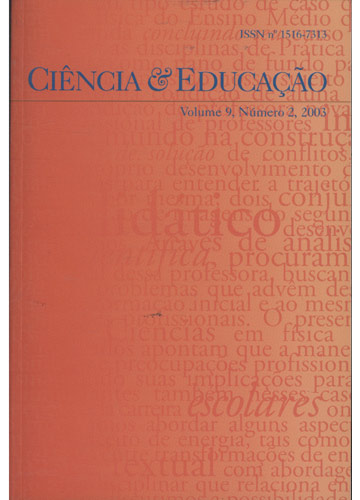 Revista Brasileira de Ensino de Física

	Ciência e Educação

	Investigações em Ensino de Ciências

	Caderno Brasileiro de Ensino de Física

	......
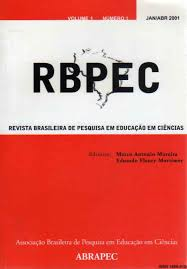 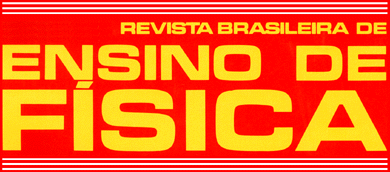 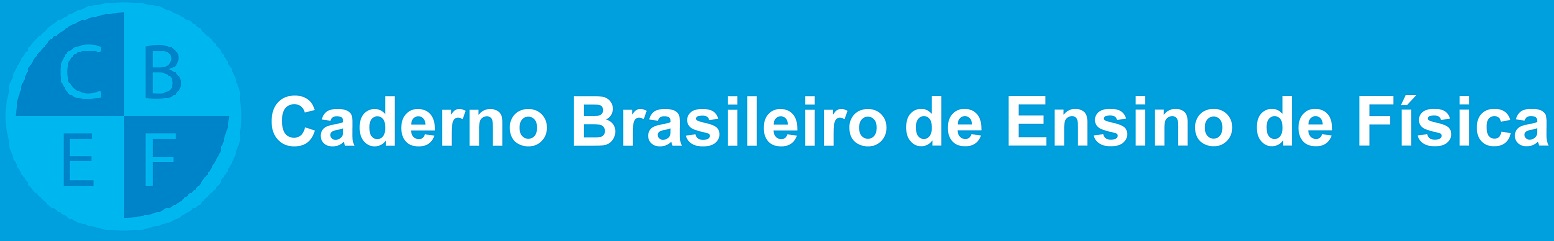 Principais fóruns de discussão e disseminação da produção
SNEF
Simpósio Nacional de Ensino de Física  (a partir de 1970)

EPEF
Encontro de Pesquisa em Ensino de Física  (a partir de 1986)

ENPEC
Encontro Nacional de Pesquisa em Educação em Ciências (a partir de 1998)
Programas de formação
Especializações
 
	Participação em projetos de pesquisa
	
	Mestrados

               Mestrados profissionais

               Mestrados acadêmicos

	Doutorados
Isso é suficiente?
Corpo de conhecimentos sistematizados;

Questões de pesquisa compartilhadas;

Identidade em termos de uma  	
	epistemologia, 
	de formas de reconhecimento, 
     de metodologias,
	de processos de construção
http://fep.if.usp.br/~profis/
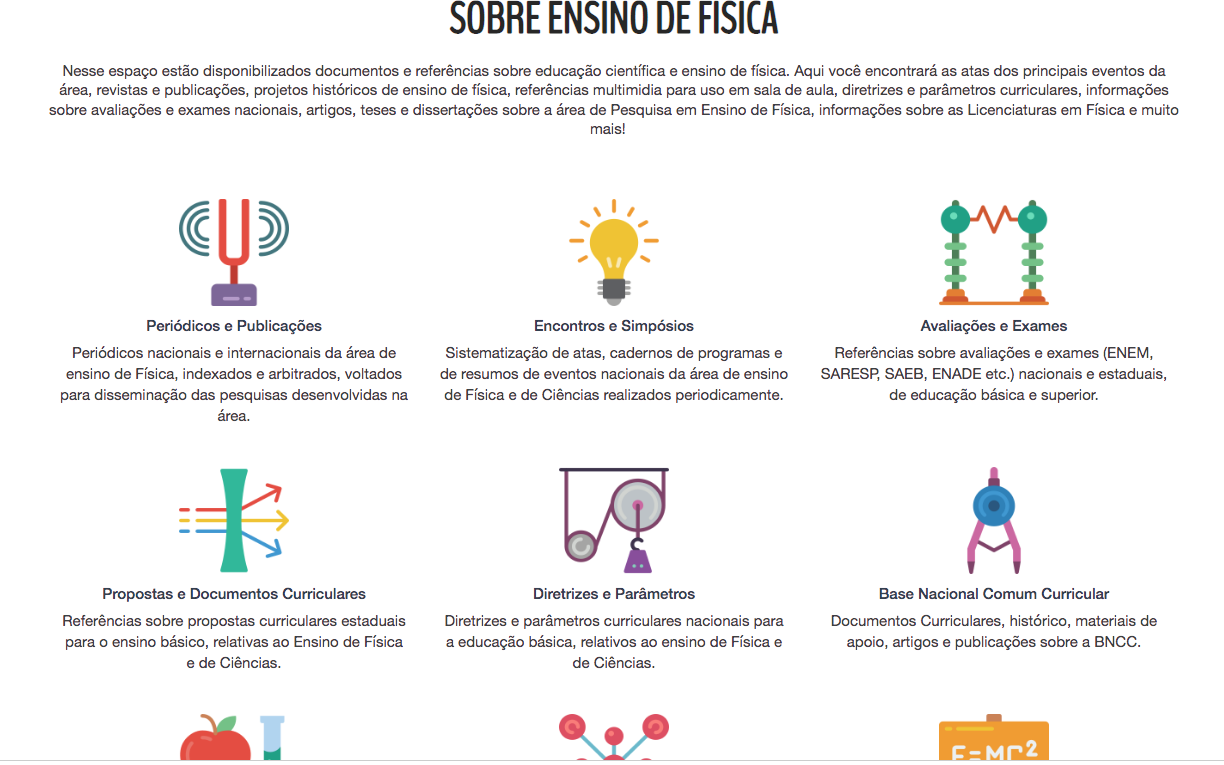 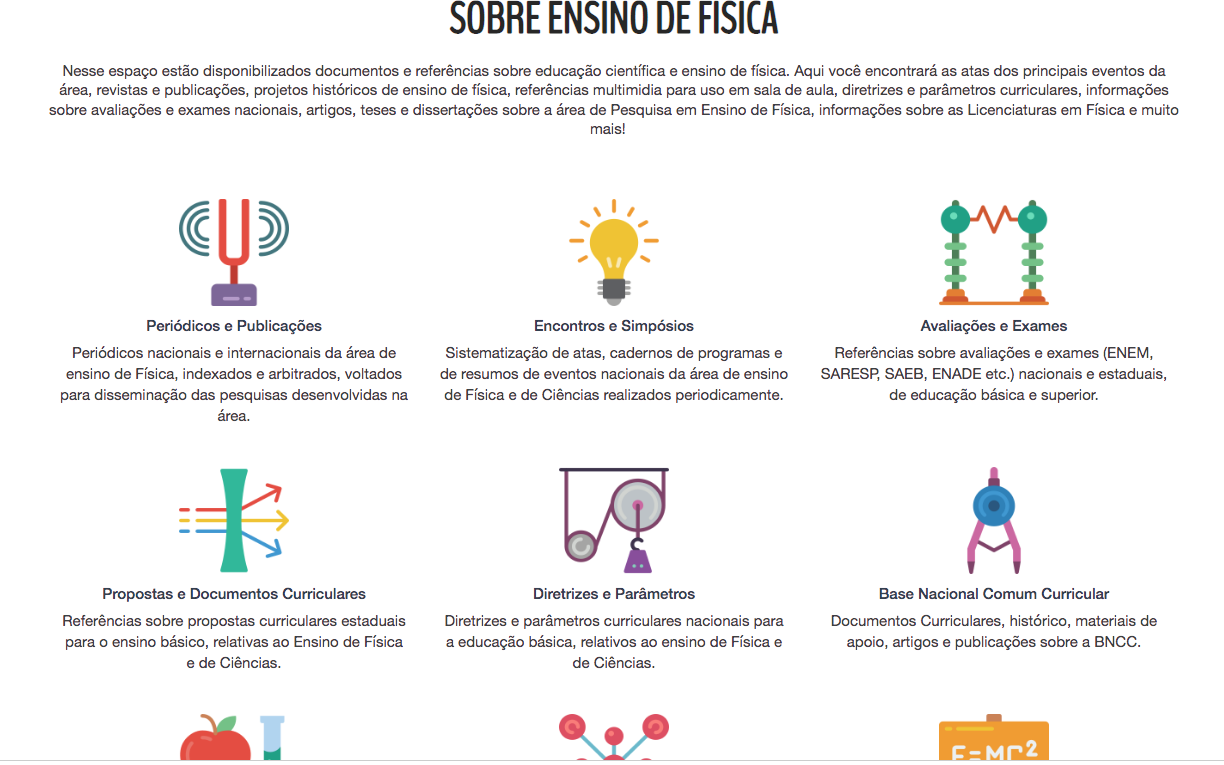 Entrem na área do Profis e visitem as revistas e eventos da área
Panorama da evolução nos programas de formação
Evolução Anual do Número de Dissertações e Teses
Evolução geral por décadas
2000-2004
       299
2005-2009
640
Crescimento permanente e acelerado

 Década de 2000 produção é cerca de 25 vezes maior que na década de 70.
 Dos anos 90 para 2000 quadruplicou.
 Da 1ª. para a 2ª. metade da década de 2000, cresceu mais de 100%.
 2009: 1330 títulos, sendo 900 nos últimos dez anos (70% do total)
Natureza da Pesquisa em Ensino de Física
Pesquisa em Ensino de Física x Pesquisa em Física



Características das pesquisas na Área de Ensino de Física
Questões importantes
o que se pesquisa?
como se pesquisa?
para quê se pesquisa?
Natureza da pesquisa
Produtos de pesquisa
Física
Ensino de Física
Introdução (questão e resultados anteriores)
Suporte teórico (princípios básicos)
Materiais e métodos
Dados, análise e Resultados
Discussão e Conclusões
Produtos de pesquisa
Física
Ensino de Física
Ensino de Física
Introdução (questão e resultados anteriores)
Delimitações e referências teóricas
Definição abordagem e procedimentos
Dados, análise e Resultados
Discussão e Conclusões
Introdução (questão e resultados anteriores)
Suporte teórico (princípios básicos)
Materiais e métodos
Dados, análise e Resultados
Discussão e Conclusões
Características das pesquisas em física
Física
Ensino de Física
Natureza dos objetos 
Natureza das variáveis ou das referências teóricas  
Reprodutibilidade 
Precisão 
Natureza da previsão
Validade
Natureza dos resultados
???
???
???
???
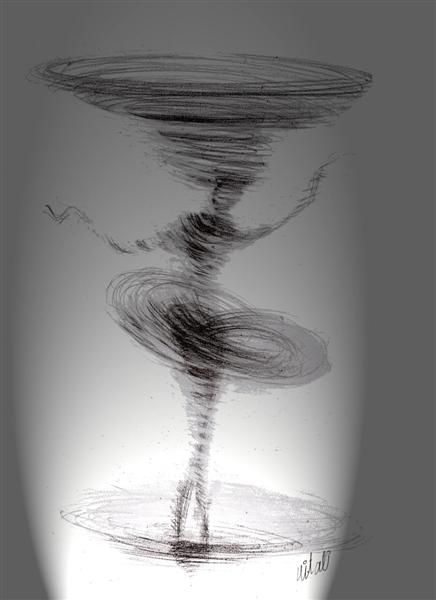 Pescadores e Anzóis, Rubens AlvesRigor das ciências
Se eu lhe desse duas tarefas: 
Desenhe uma árvore;
 (2) Desenhe o movimento de uma 
bailarina dançando balé, 
qual dos dois desenhos seria mais preciso?
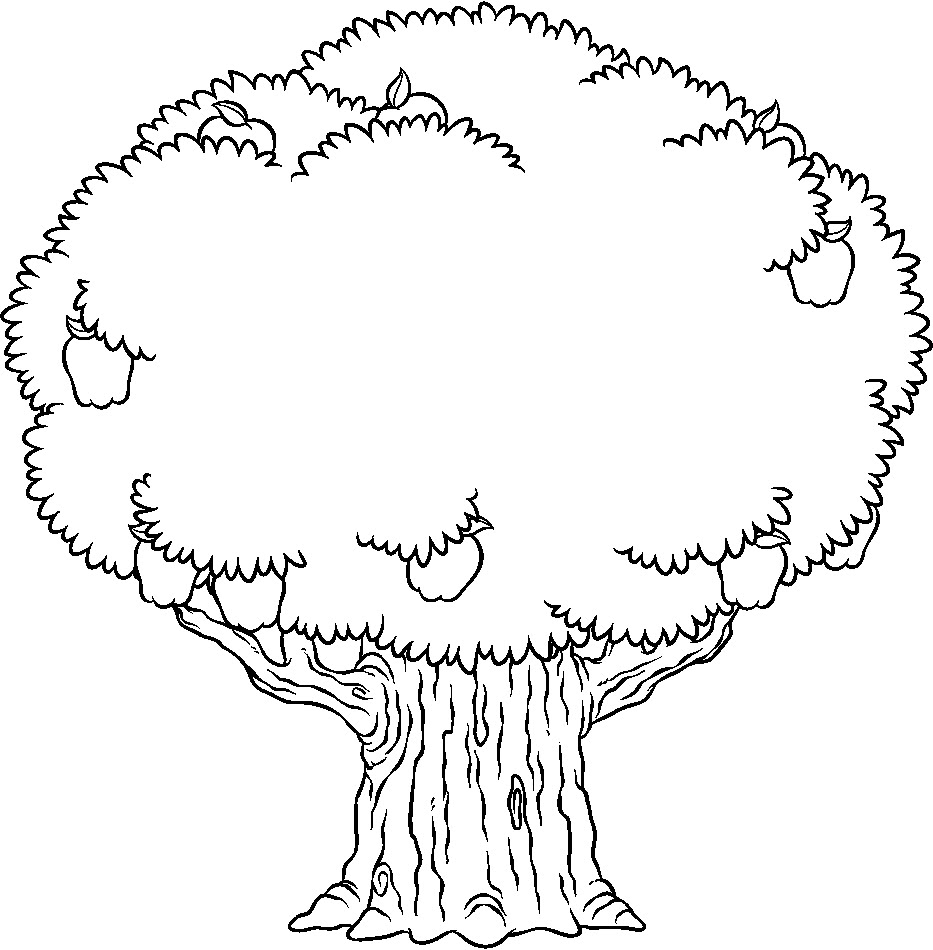 https://edisciplinas.usp.br/pluginfile.php/2721981/mod_resource/content/3/Texto1-%20Rubem%20Alves.pdf
Por quê?
Há métodos mais rigorosos para lidar com a árvore?
		A árvore não sai do lugar..., não muda de ideia...

O rigor de uma ciência é diretamente 
proporcional à rotina do objeto
O problema está na própria natureza do objeto
Ciências da natureza x ciências humanas
As ciências da natureza são mais dominadas pela rotina... Há maior previsibilidade...
É possível prever a posição da Terra daqui 100 anos



Nas ciências humanas é quase impossível prever o próximo passo da bailarina... Há o que se chama de liberdade...
Características das pesquisas experimentais
Ensino de Física
Física
Natureza dos objetos 
Identificação e controle de variáveis (análise de variáveis  independentes) 
Reprodutibilidade dos métodos
Precisão e erro. Validade quase universal
Natureza da previsão, potencial de generalização
Natureza dos resultados
Natureza dos dados e dos resultados
Características das pesquisas em Ensino de Física
Natureza dos objetos: variedade maior (ainda que a questão dos níveis de organização seja equivalente) 
Variáveis múltiplas, interdependentes, não sempre passíveis de serem identificadas a priori. Impossível a demarcação de uma variável  isolada das demais 
Reprodutibilidade dos procedimentos propostos, mas não dos encaminhamentos, o que compromete a reprodutibilidade da experiência 
Análises qualitativas e quantitativas com pouca precisão: a questão do erro não se coloca
Conclusões locais, sem potencial de generalização imediata
Resultados provisórios e limitados
Diante de tantas limitações, vale a pena o esforço das pesquisas em ensino de física?
A continuidade dos problemas não indicaria a existência de limitações de pesquisa intrínsecas?
Exercício 1- primeira intenção...na aula anterior
texto contendo as seguintes informações
O que desejo compreender melhor?
O que me inquieta?
O que gostaria de me aprofundar em relação ao ensino de física?

Não importa não saber respostas, neste momento, mas é preciso ter um eterno pensar sobre as perguntas.

https://forms.gle/kMw88u4R5qRgVfQD8
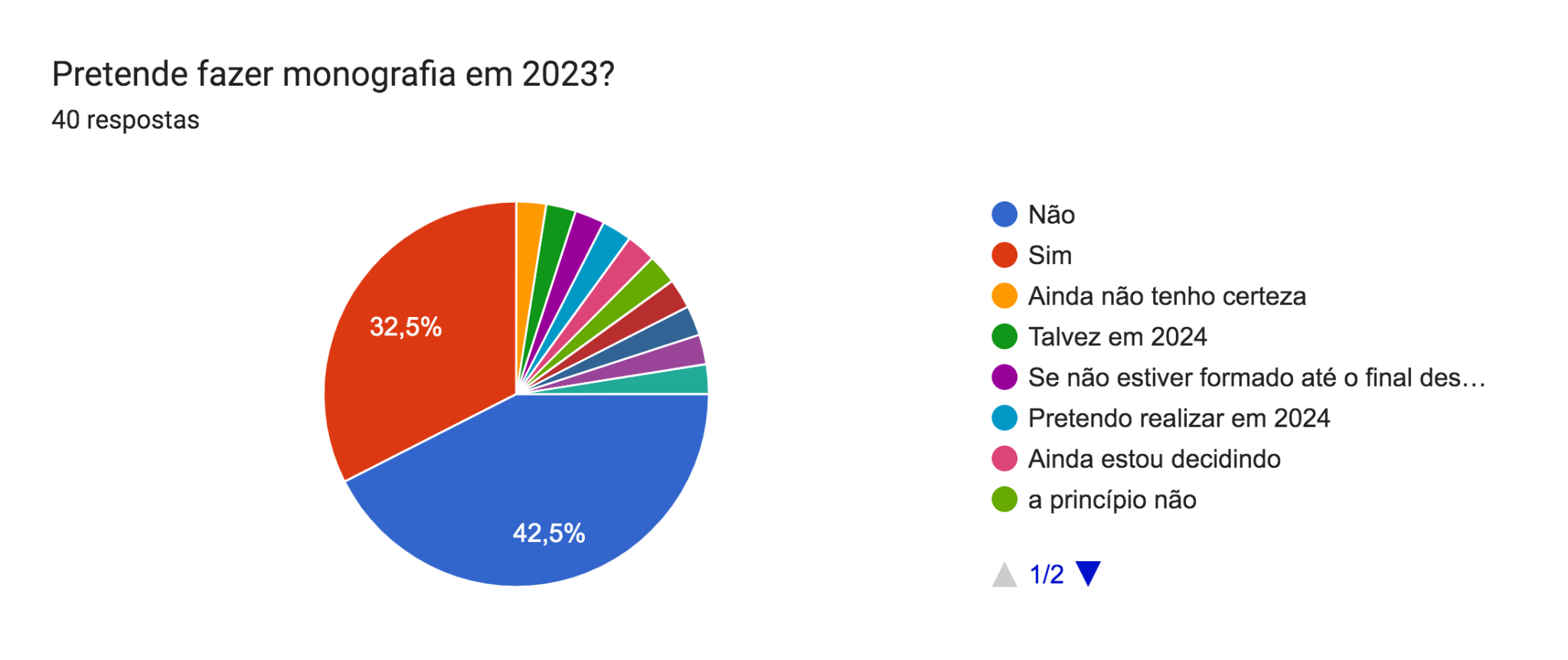 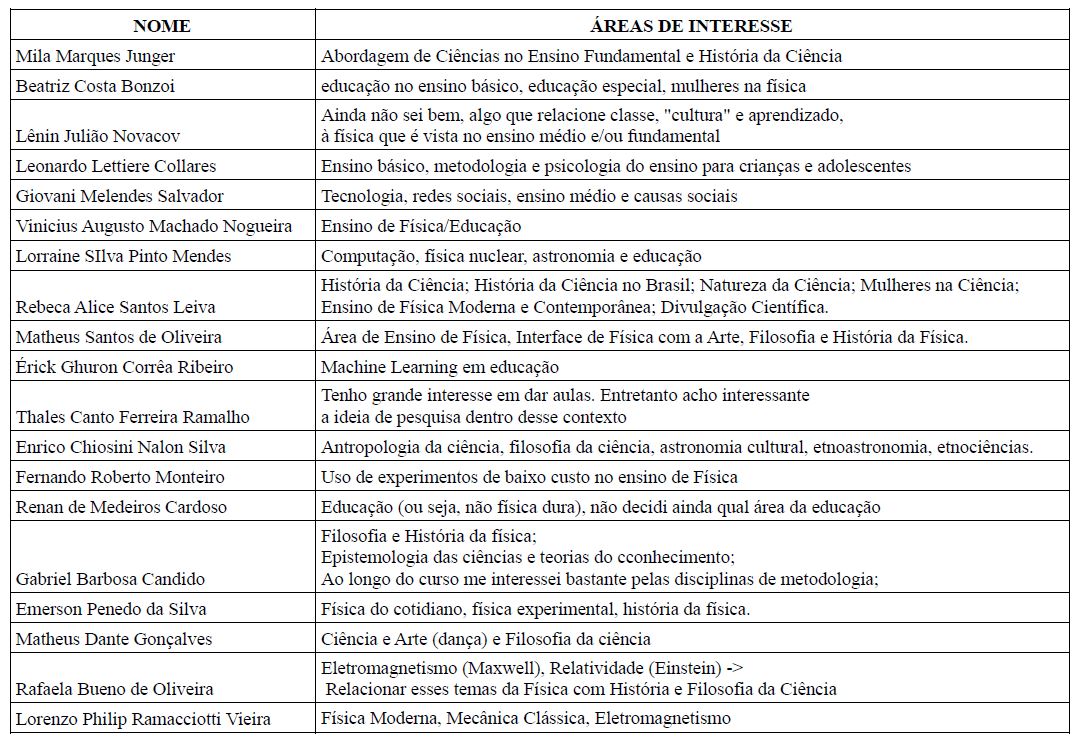 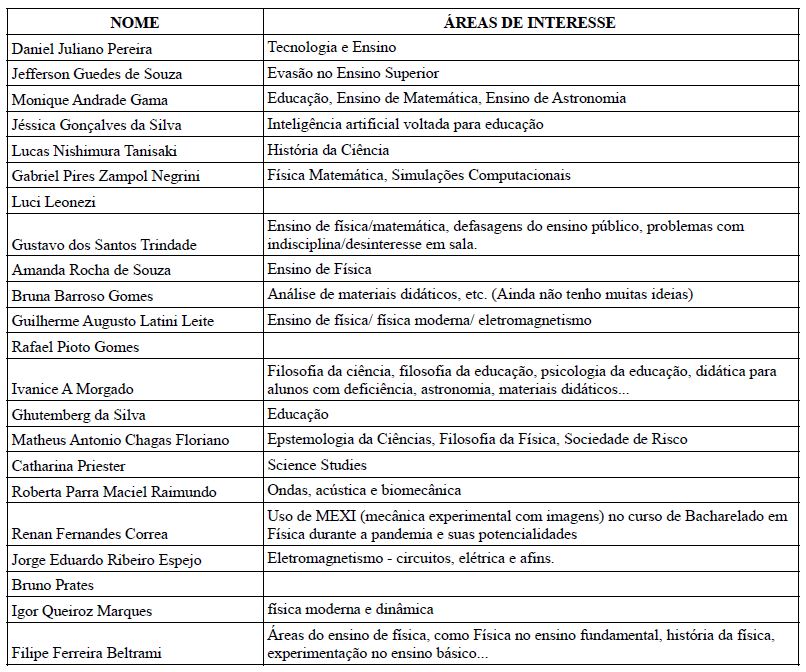 Leitura inicial
De que trata?
Qual a abordagem?
Como está estruturado?
Qual a natureza dos resultados?
Outros elementos (se for o caso)
Do que trata? (Qual é o tema?) –Física Moderna no Ensino Médio 
Qual é a abordagem? (Como o tema é abordado/tratado/desenvolvido?)
	Utilizando como pressuposto a ideia de que é possível levar a FM para a educação básica, os autores desenvolvem uma proposta didática voltada para alunos do ensino médio sobre o efeito fotoelétrico se valendo de aparato experimental e de novas tecnologias educacionais (applets) para o desenvolvimento da proposta.
Como está estruturado? 
	Os autores iniciam seu artigo por meio de uma defesa a introdução da FM no EM, fundamentando sua proposta em uma revisão bibliográfica do tema na área de pesquisa em ensino de física. Utilizam a metodologia da análise de conteúdo para analisar os dados recorrentes da sequência didática construída e aplicada em sala de aula. As aulas são gravadas para posterior análise. Constroem categorias baseadas nas respostas dos estudantes às questões propostas em sala de aula, na perspectiva de analisar a aprendizagem dos estudantes mediante a apresentação de uma sequência de 3 aulas no EM de uma escola pública da cidade de SP.
Qual é a natureza dos resultados?
	Os resultados são de natureza qualitativa oriundas da gravação de uma sequência de 3 aulas em que os elementos importantes são as relações entre os alunos e o conhecimento exposto.
Referências bibliográficas
Dados importantes:
Autor, ano, título, cidade, editora, edição, páginas.

BAXTER, J. (1989). Children's understanding of familiar astronomical events. International Journal of Science Education, 11(special issue), pp. 502-513. 
BISCH, S.M. (1998). Astronomia no 1º grau: Natureza e Conteúdo do Conhecimento de Estudantes e Professores. Tese de doutorado. São Paulo: Faculdade de Educação da Universidade de São Paulo. 
BRASIL (1997). O guia do livro didático. Ministério da Educação. Secretaria de Educação Média e Tecnológica. Brasília: MEC. 
CANALLE, J.B.G. (1998). Oficinas de Astronomia. Disponível em: www.telescopiosnaescola.pro.br/oficina.pdf . Acesso em: 12 de setembro de 2004. 
CASATI (2001). A descoberta das sombras: de Platão a Galileu, a história de um enigma que fascina a humanidade. São Paulo: Companhia das Letras. 
LEITE, C., MOZENA, E.R. (2003). A Física no ensino de Ciências no Brasil: condicionantes históricos. Atas da XIII Reunión Nacional de Educación en Física. Río Cuarto, Argentina. 

Site com algumas diretrizes:
http://www.teses.usp.br/info/diretrizesfinal.pdf
http://www.teses.usp.br/info/Caderno_Estudos_9_PT_2.pdf
Rodada de diálogos e leituras
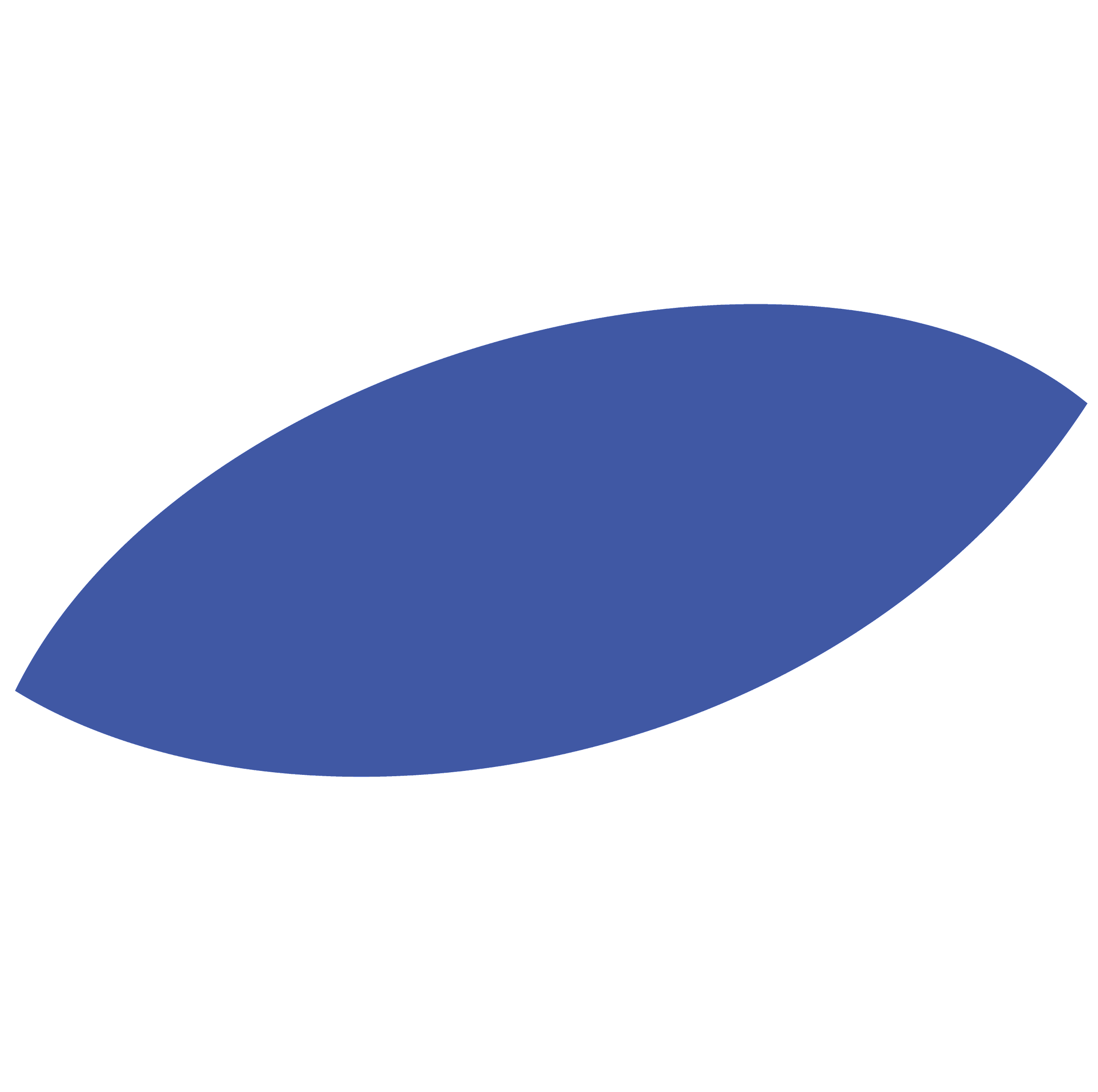 EM CADA PEQUENO GRUPO
Distribuição dos papéis
A facilitadora é a pessoa com primeira letra do nome mais próximo a letra A
A harmonizadora é a pessoa com primeira letra do nome mais próximo a letra Z
sul
Compartilhar (ler) a produção de cada membro do grupo
De que trata?
Qual a abordagem?
Como está estruturado?
Qual a natureza dos resultados?
Outros elementos (se for o caso)
(Uma linha para cada um desses aspectos)

Conversar/discutir sobre o artigo e tema selecionado
Sintetizar as ideias para apresentar ao grupo (grande)
Produções do Grupo
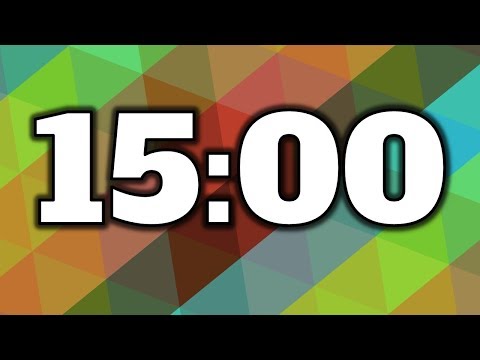 Rodada de conversas
diálogos no grande grupo
Currículo Lattes
CPGI - Programa de Pós-Graduação Interunidades em Ensino de Ciências
Busca por potenciais orientadores e analisar o perfil e as pesquisas deles
Atividade 3 – Parte 1



IDENTIFICANDO QUESTÕES AFINS

Data para entrega:   Até 30 de Agosto  (moodle) 
	

Uma forma de começar a definir uma proposta de pesquisa consiste em identificar possíveis trabalhos que tenham afinidade com seus interesses. Nesse sentido, propomos que você consulte fontes e sistemas de busca e selecione três artigos ou publicações relevantes. Serão, portanto, escolhas de textos que tenham algo em comum entre si.
Elabore um pequeno parágrafo inicial apresentando o tema, que segundo seu olhar, os trabalhos selecionados têm em comum. 
Elabore um breve resumo (tipo 5 ou 8 linhas) de cada um dos três artigos escolhidos.
Apresente as referências bibliográficas dos artigos selecionados.